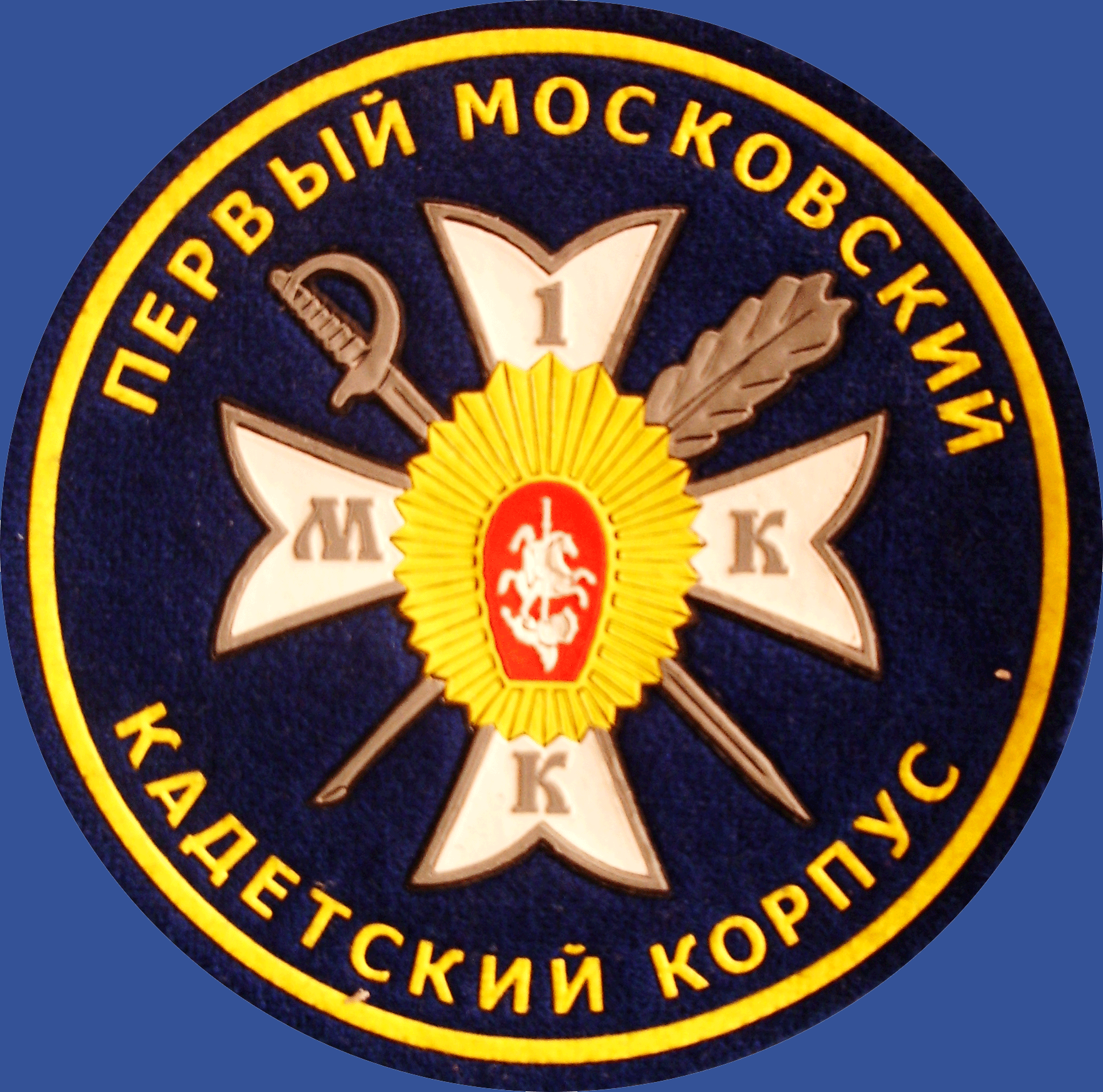 КОДЕКС КАДЕТСКОЙ ЧЕСТИ
60 правил, обязательных для каждого кадета
Первого Московского кадетского корпуса
КОДЕКС КАДЕТСКОЙ ЧЕСТИ
60 правил, обязательных для каждого кадета
Первого Московского кадетского корпуса
1. Общие правила
1.      Быть верным России, гордиться ее прошлым, уважать русские обычаи. 
2.      Любить и оберегать свой Корпус. 
3.      Стараться возвысить Корпус, хотя бы и в ущерб себе. 
4.      Хранить и умножать Корпусные традиции. 
5.      Помнить, что главная жизненная и служебная обязанность кадета - учеба, учеба и учеба.
КОДЕКС КАДЕТСКОЙ ЧЕСТИ
60 правил, обязательных для каждого кадета
Первого Московского кадетского корпуса
1. Общие правила
6.      Не грязнить гнездо и будущее воспоминание о своем детстве, отрочестве и юности. 
7.      Не набрасывать тень на кадет своим поведением вне Корпуса. 
8.      Соблюдать гостеприимство к старым кадетам. 
9.      Подчиняться не рабами, а доброй волей.
КОДЕКС КАДЕТСКОЙ ЧЕСТИ
60 правил, обязательных для каждого кадета
Первого Московского кадетского корпуса
2. Облик кадета 
10. Соблюдать установленную для кадет форму одежды.
11. Сохранять уставные правила русского воинского строя и выправку. 
12.«Терпеть безропотно лишенья» (К.Р.). 
13.Быть бодрым. 
14.Закалять свою волю. 
15.Смотреть людям в глаза. «Как утра блеск, твое сияет око» (К.Р.).
КОДЕКС КАДЕТСКОЙ ЧЕСТИ
60 правил, обязательных для каждого кадета
Первого Московского кадетского корпуса
2. Облик кадета 
16. Быть честным во всем. Помнить, что честен в великом лишь честный в малом. 
17.Быть чистоплотным. Помнить, что чистота - лучшая красота. 
18.Держаться скромно. 
19. Знать свои недостатки. 
20.Не оправдываться ни тем, что «все по-волчьи воют», ни тем что «один в поле не воин».
21.Быть, а не казаться.
КОДЕКС КАДЕТСКОЙ ЧЕСТИ
60 правил, обязательных для каждого кадета
Первого Московского кадетского корпуса
3. Взаимоотношения
22.Быть благодарным (благодарность - первый взнос в уплату долга). 
23.Помогать товарищам. 
24.Не завидовать. 
25.Не хвастаться. 
26.Делиться. 
27.Поддерживать выдающихся. 
28.Не обманывать. 
29. Не лгать.
КОДЕКС КАДЕТСКОЙ ЧЕСТИ
60 правил, обязательных для каждого кадета
Первого Московского кадетского корпуса
3. Взаимоотношения
30. Не делать бесчестного даже ради товарищества. Помнить, что бесчестье ради товарищества все равно остается бесчестьем. 
31. Не преклонять долг службы перед долгом товарищества. 
32.Почитать требующего по долгу службы. 
33.Не подводить товарища ПОД ответ за свои поступки.
КОДЕКС КАДЕТСКОЙ ЧЕСТИ
60 правил, обязательных для каждого кадета
Первого Московского кадетского корпуса
3. Взаимоотношения
34.Не оскорблять. Помнить, что оскорбление товарища оскорбляет товарищество. 
35.Поддерживать взаимную уважительность. 
36.Не грубить. 
37.Не сквернословить. 
38.Не хамствовать. 
39.Уважать молящегося.
КОДЕКС КАДЕТСКОЙ ЧЕСТИ
60 правил, обязательных для каждого кадета
Первого Московского кадетского корпуса
3. Взаимоотношения
40.Следить за почитанием младшими кадетами старших. 
41.Охранять младших кадет, как братьев. 
42.Старшим следить за нравственностью младших кадет. 
43.Следить за соблюдением дружественных отношений между кадетами. 
44.Старшим кадетам не злоупотреблять своим старшинством и силой
КОДЕКС КАДЕТСКОЙ ЧЕСТИ
60 правил, обязательных для каждого кадета
Первого Московского кадетского корпуса
3. Взаимоотношения
45.Младшим не драться. 
46.Если загрязнился сам, не грязни чистых. 
47.Поссорившись, думай о мире. 
48.Не доносить. 
49.Не сплетничать.
КОДЕКС КАДЕТСКОЙ ЧЕСТИ
60 правил, обязательных для каждого кадета
Первого Московского кадетского корпуса
4. Правила общежития

50.Не лишать товарищей удобств общежития. 
51.Стеснять себя, чтобы не стеснять товарищей. 
52.Уважать чужое горе, печаль, радость, веселье, сон, труд, покой. 
53.Стараться делать не то, что хочется, а то, что требуют интересы товарищей и благо Корпуса. 
54.Не выдавать грубостью и руганью своей ненаходчивости и ограниченности.
КОДЕКС КАДЕТСКОЙ ЧЕСТИ
60 правил, обязательных для каждого кадета
Первого Московского кадетского корпуса
4. Правила общежития
55.Не бояться быть вежливым. 
56.Не брать пищу до раздачи. 
57.Соблюдать за едой приличие. 
58.Не проявлять и не вызывать брезгливости. 
59.Воровство карается исключением из Корпуса кадетской средой. 
60.Кадеты должны приветствовать всех бывших кадет, носящих Знак Корпуса, а также других Корпусов, Суворовских и Нахимовских училищ.
Примечание: 
1.      Настоящий «Кодекс кадетской чести» составлен на основе «Двенадцати заповедей товарищества», разосланных Главным Управлением Военно-учебных заведений во все Кадетские корпуса в 1913 году, и «Шестидесяти семи моих заветов кадетам Первого Русского Великого князя Константина Константиновича кадетского корпуса», разработанных Директором этого Корпуса генерал-лейтенантом Б.В.Адамовичем в 1934 году. В настоящем «Кодексе ... » эти «Заповеди ... » и «Заветы ... » лишь несколько уточнены, отредактированы и дополнены с учетом реалий и взглядов сегодняшнего дня. 
2.      «К.Р.» - Великий князь Константин Константинович Романов, «Отец всех кадет». 
  
«Кодекс кадетской чести» принят на Общем собрании Первого Московского кадетского корпуса 25 декабря 1998 года.